Seasonal Variation and Variability of Atmospheric Tides as Seen in the Community Earth System Model (CESM) Whole Atmosphere Community Climate Model – eXtended (WACCM-X)
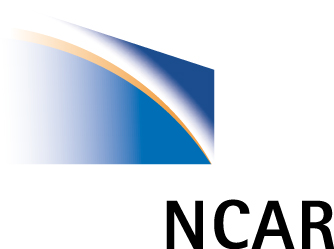 Joe M. McInerney and  Han-Li Liu,  High Altitude Observatory (HAO),  National Center for Atmospheric Research (NCAR)
Rashid A. Akmaev, Space Weather Prediction Center (SWPC), National Oceanic and Atmospheric Administration (NOAA)
Introduction:
One aspect of any atmospheric climate model is the ability to resolve atmospheric tides, that is, solar induced tides which propagate through the atmosphere.  In the case of the Community Earth System Model (CESM) Whole Atmosphere Community Climate Model-eXtended (WACCM-X) (Liu, et al., 2010) resolving these tides accurately is an ongoing challenge.  A couple of characteristics of these tides which warrant further investigation are the seasonal variation of tidal amplitude and the tidal variability.  Here we examine these characteristics using results from a 10 year WACCM-X simulation.  A number of vertical levels are shown from the stratosphere to the thermosphere.  We also compare the tidal seasonality with a 1 year simulation from the Whole Atmosphere Model (WAM) (Akmaev, et al., 2008).  Future work will involve further connecting the current results with physical processes in the atmosphere.
March Equinox WACCM-X and WAM Tidal Amplitudes:
Seasonal Variation of Diurnal Eastward 3 (DE3) & Semidiurnal Westward 1 (SW1) Non-Migrating Tides:
Seasonal Variation of Diurnal and Semidiurnal Migrating Tides:
Below are latitude vs pressure WACCM-X and WAM DW1, SW2, and DE3 tidal amplitudes and WACCM-X standard deviation for these tides
 Location of amplitude peaks typically corresponds in pressure and latitude with highest variability
 Variability larger at higher latitudes in DW1 (NH) and DE3 (SH)
 WACCM-X DW1 and SW2 tidal amplitudes generally lower than WAM in mesosphere and higher in thermosphere
 WACCM-X DE3 tidal amplitudes comparable to WAM
Below are month vs latitude cross-sections of 10 yr mean WACCM-X diurnal westward wavenumber 1 (DW1) and semidiurnal westward wavenumber 2 (SW2) tidal mode amplitudes and standard deviation of amplitudes on thermosphere to stratosphere altitude levels
DW1 has expected large amplitude peaks near solstice in thermosphere and equatorial peaks near equinox in upper mesosphere
DW1 equatorial equinox amplitude peaks regress in time towards solstice above and below upper mesosphere
DW1 high variability in thermosphere at equinox high latitudes, in lower thermosphere and upper mesosphere at amplitude peaks, and again at high latitudes in the stratosphere 
SW2 amplitude peaks at low to mid-latitudes centered near summer solstice and extending over many months
SW2 has high variability near the lower thermosphere amplitude peaks but not at peaks at other levels
SW2 variability larger at high latitudes in the thermosphere and stratosphere and at low to mid-latitudes in the lower thermosphere and mesosphere, with some larger variability near the equator in the upper stratosphere
WACCM-X DE3 and SW1 tidal amplitudes shown below:
 DE3 amplitudes peak in low latitudes near solstice with higher latitude SH winter solstice maximum in mesosphere and stratosphere
 SW1 amplitudes maximize in lower thermosphere during SH high latitude winter and also at NH high latitudes
WACCM-X Tidal Amplitude
WACCM-X Standard Deviation
WAM Tidal Amplitude
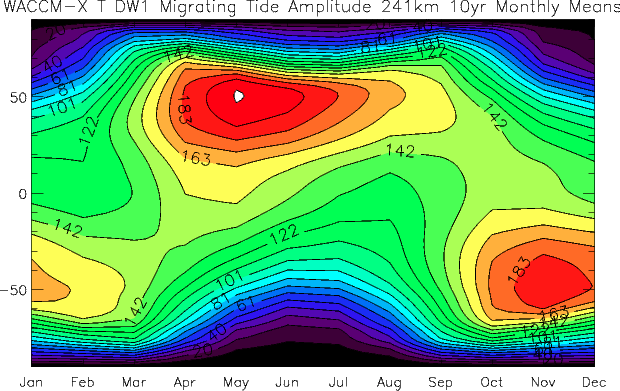 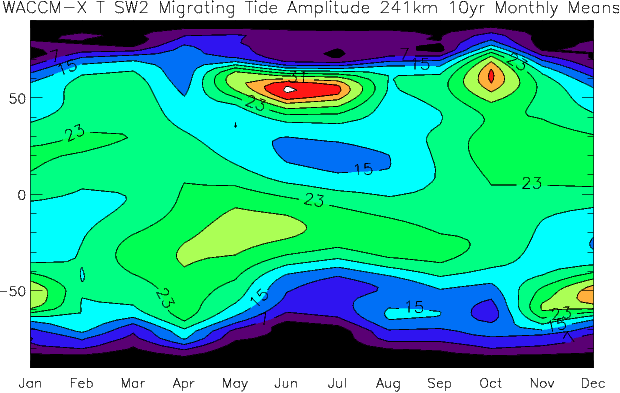 Diurnal Tide Eastward Wavenumber 3
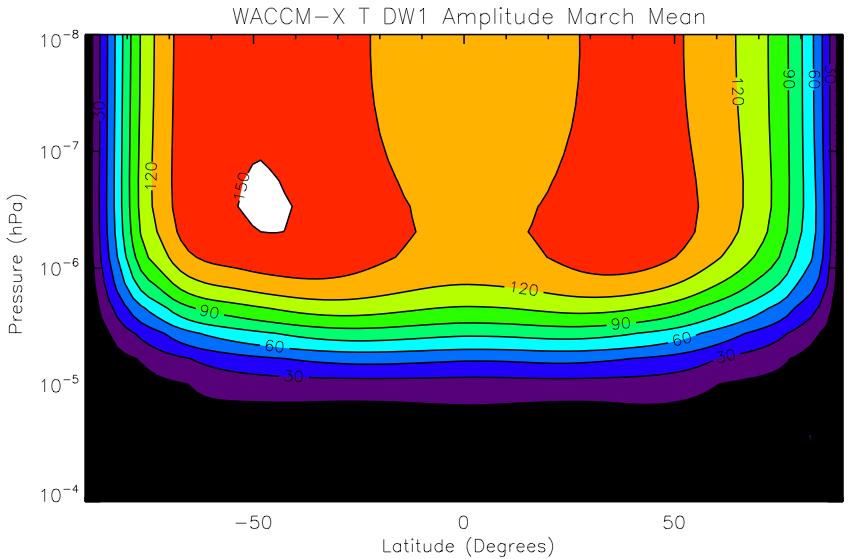 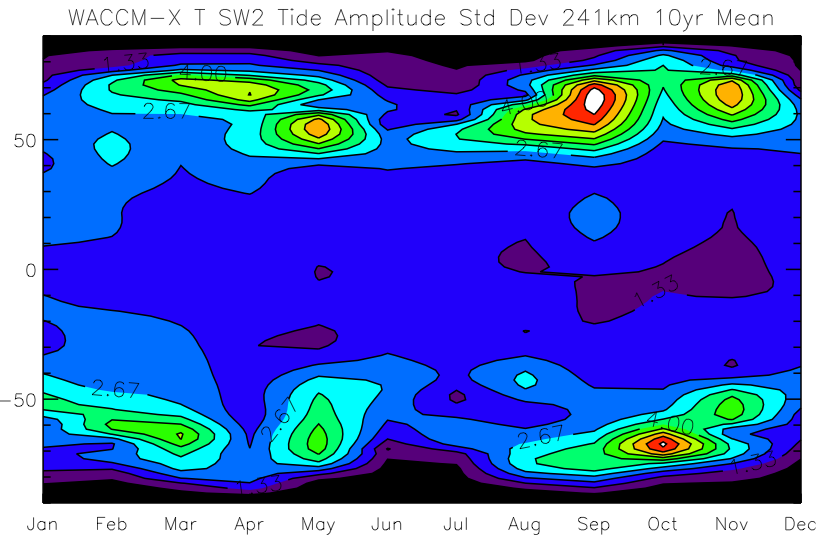 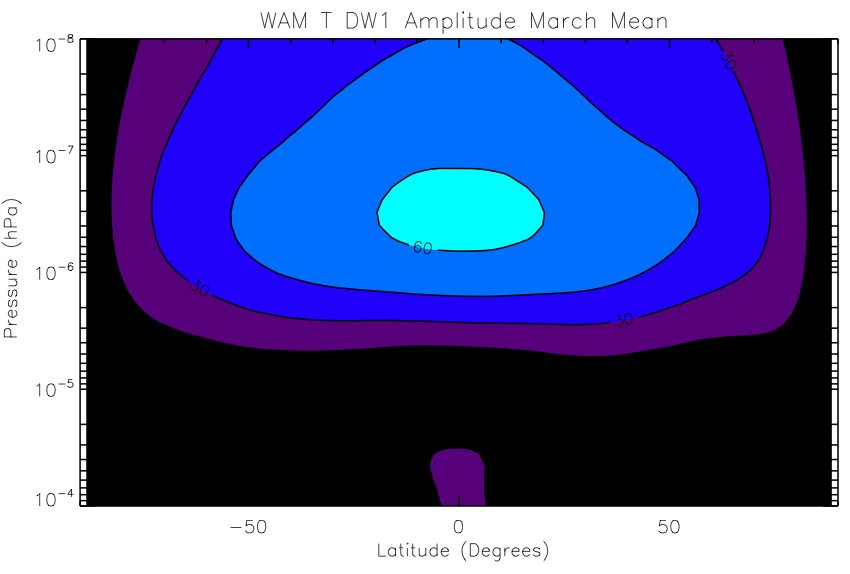 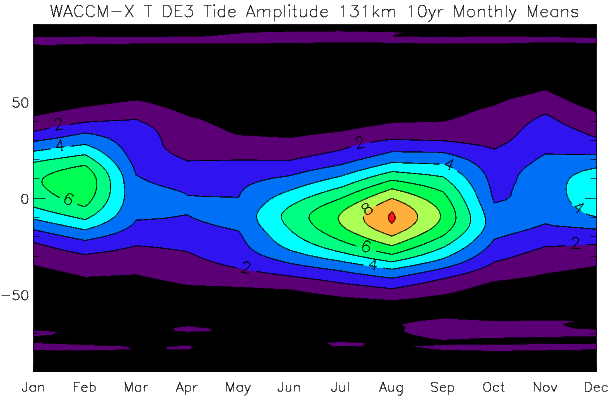 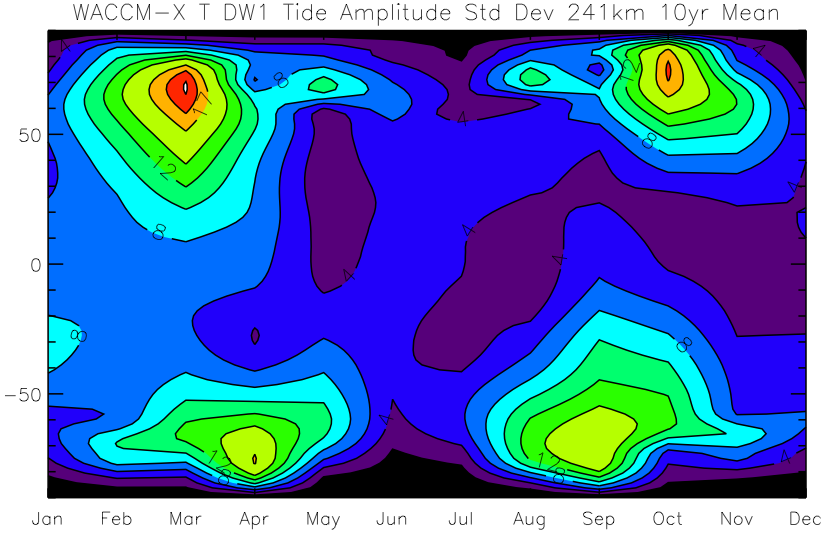 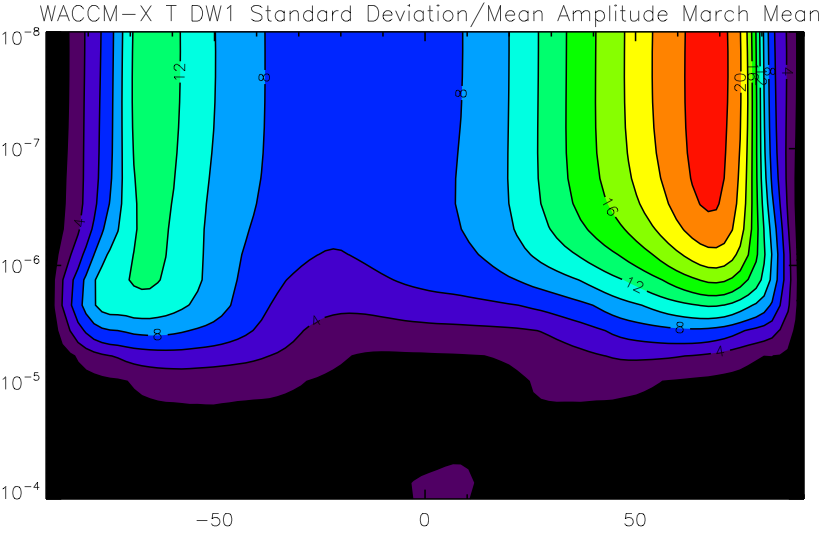 241 km
Pressure (hPa)
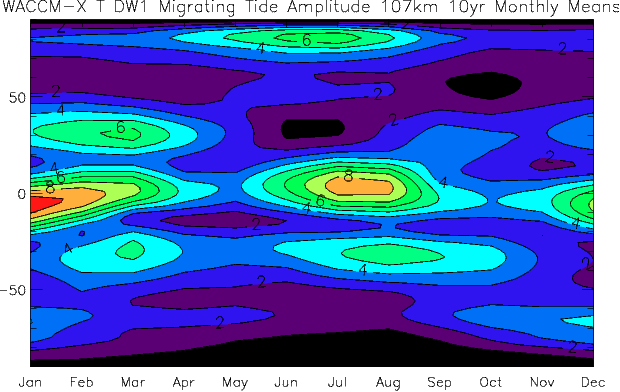 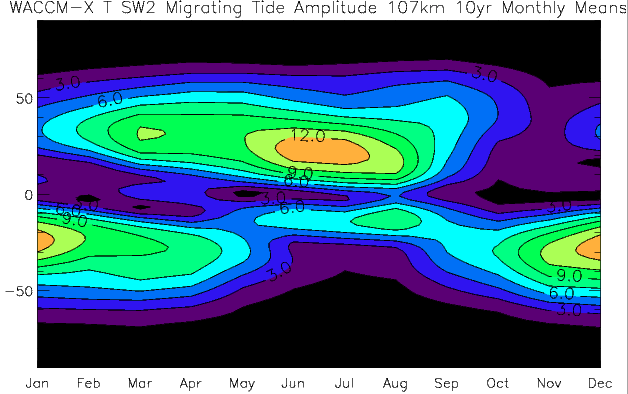 WACCM-X SW2 Standard Deviation
WACCM-X DW1 Amplitude
WACCM-X SW2 Amplitude
WACCM-X DW1 Standard Deviation
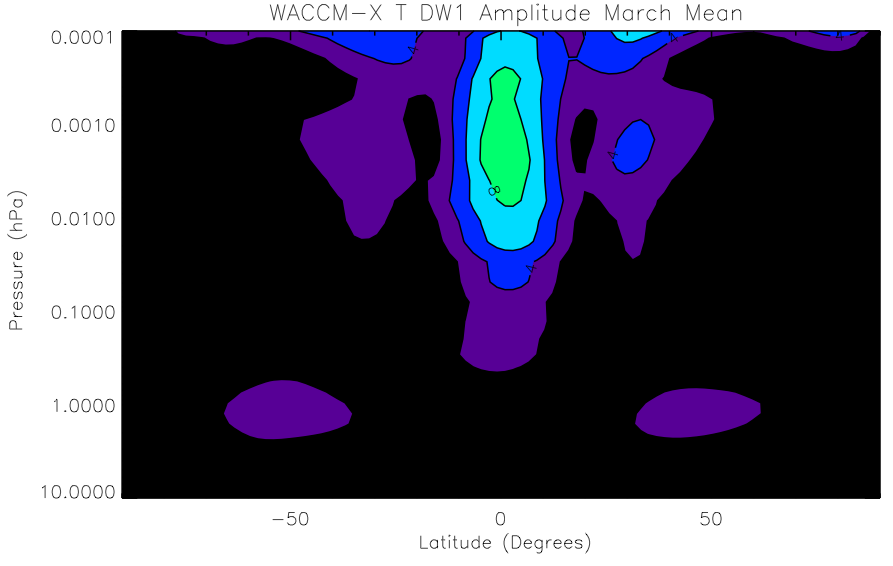 Latitude
131 km
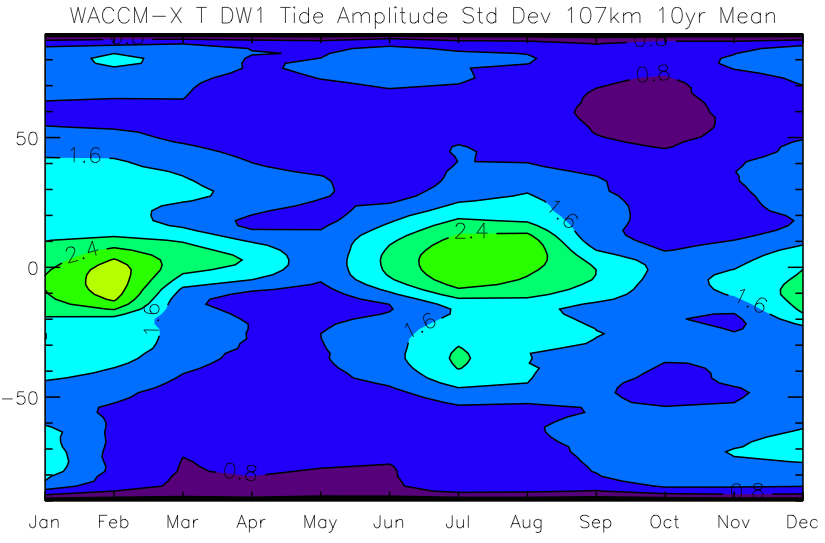 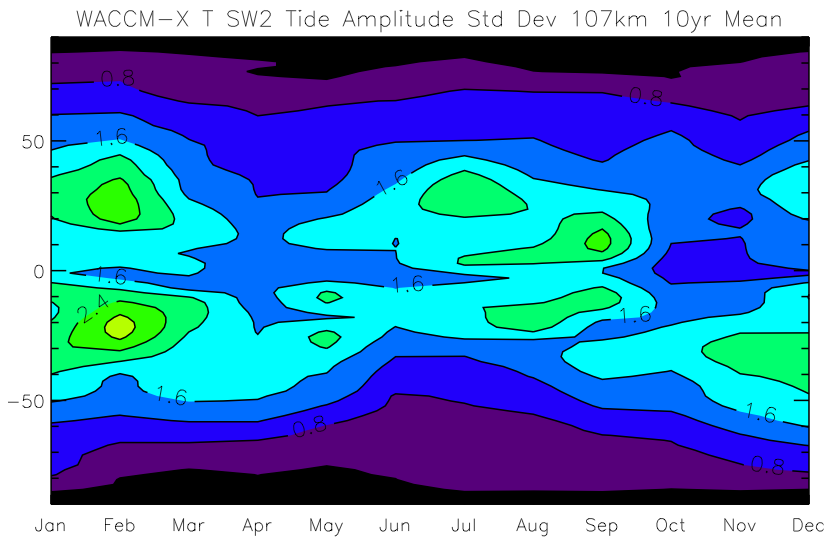 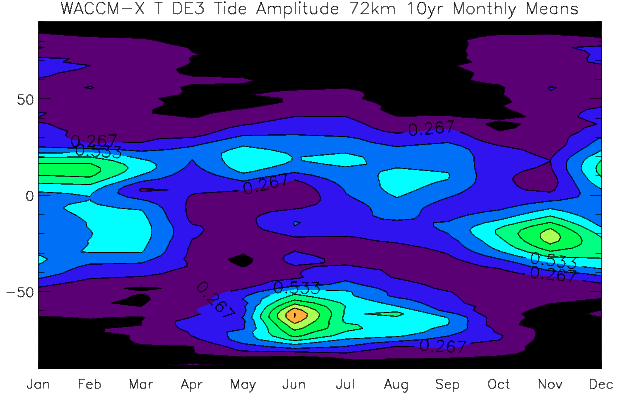 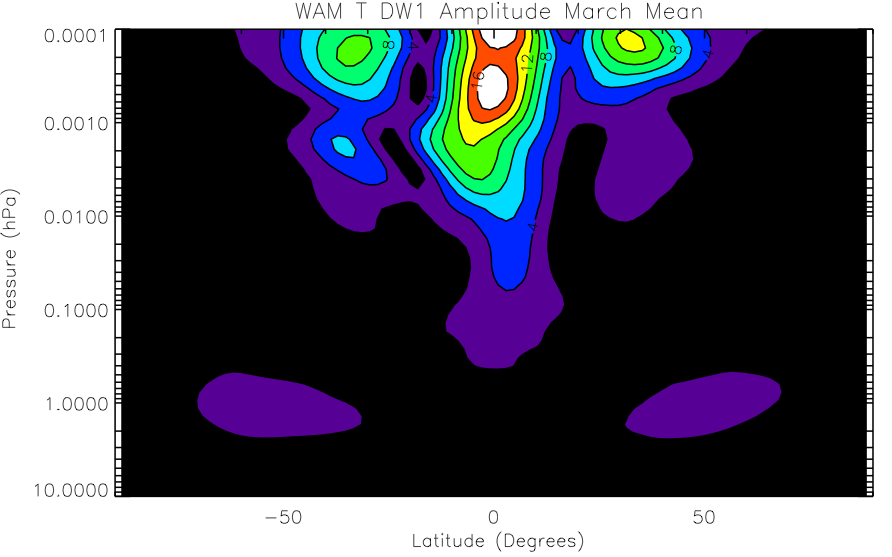 Latitude
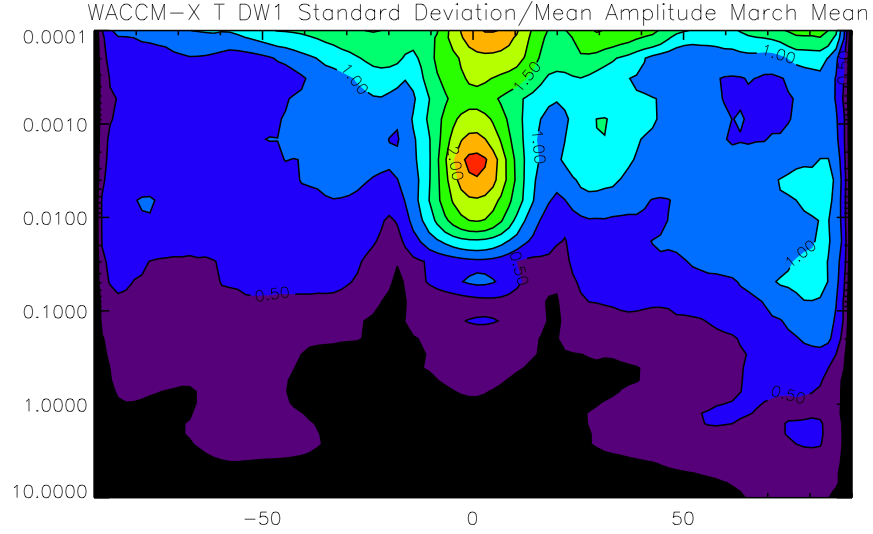 107 km
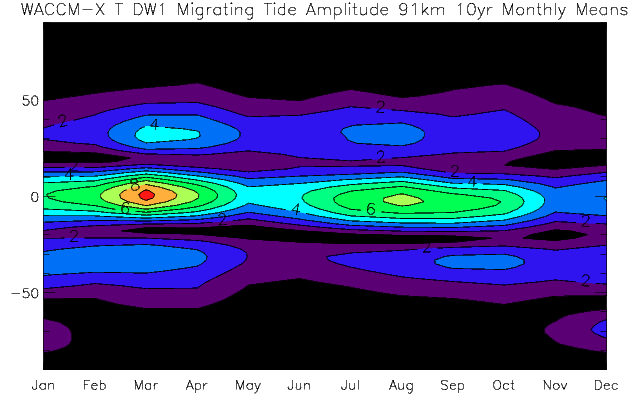 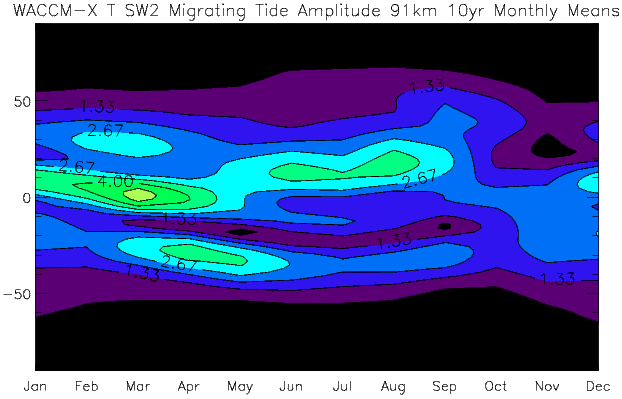 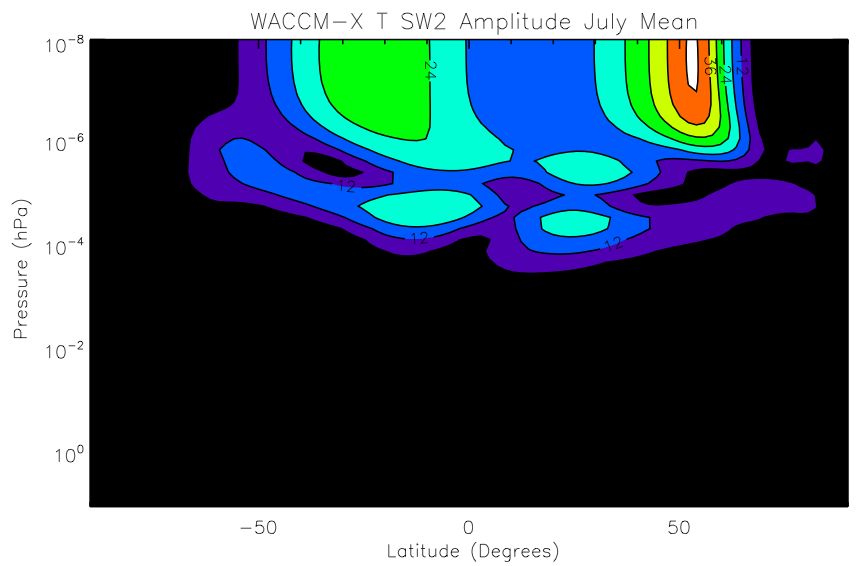 Latitude
Seasonal Variation of WACCM-X and WAM Tidal Amplitudes:
72 km
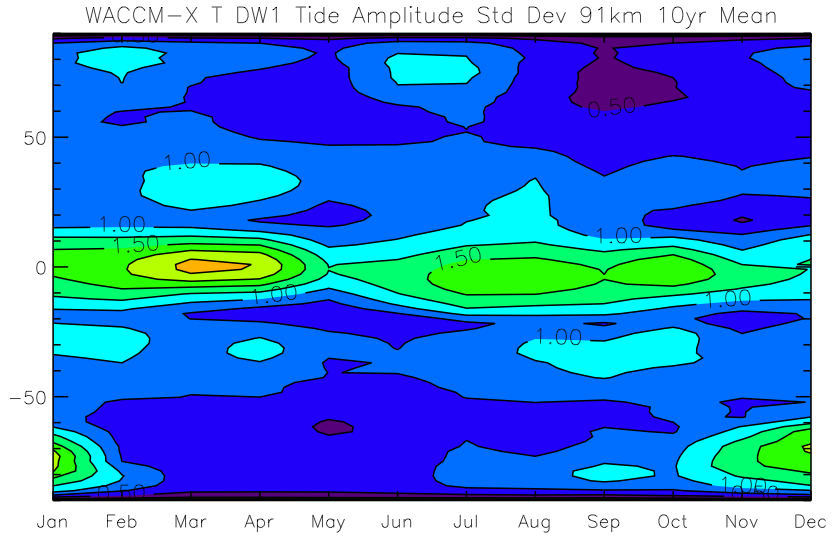 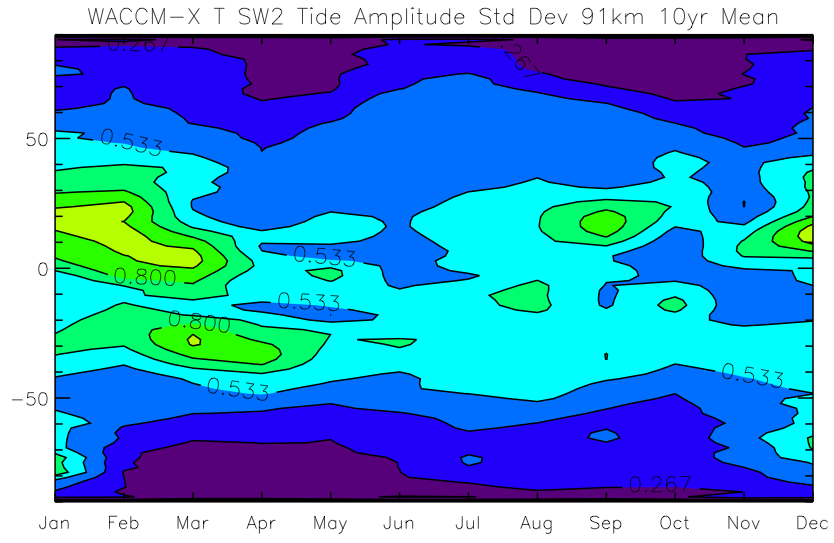 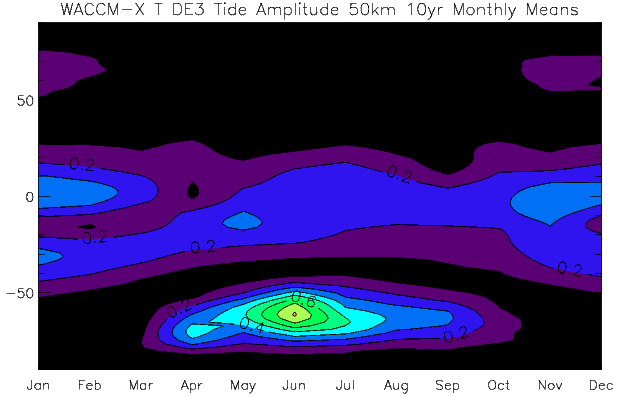 Below are DW1, SW2, and DE3 month vs tidal amplitude WACCM-X (all months) and WAM (equinox and solstice months) at select vertical levels near the equator
 DW1 has best agreement between the two models in seasonal variation at 91 km
 SW2 agreement is good at 30 km with WACCM-X amplitudes smaller than WAM at other vertical levels
 DE3 seasonal variation agrees better in upper mesosphere/lower thermosphere and seems to have the best agreement of the three tidal modes
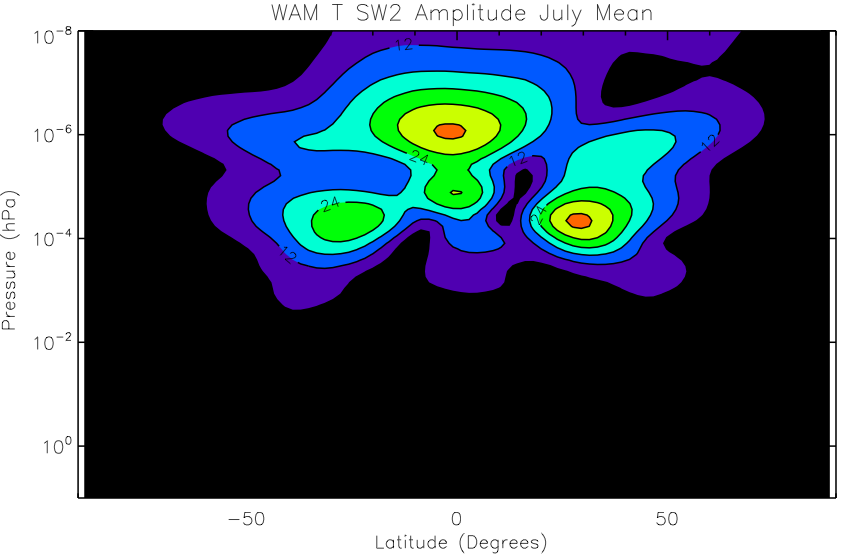 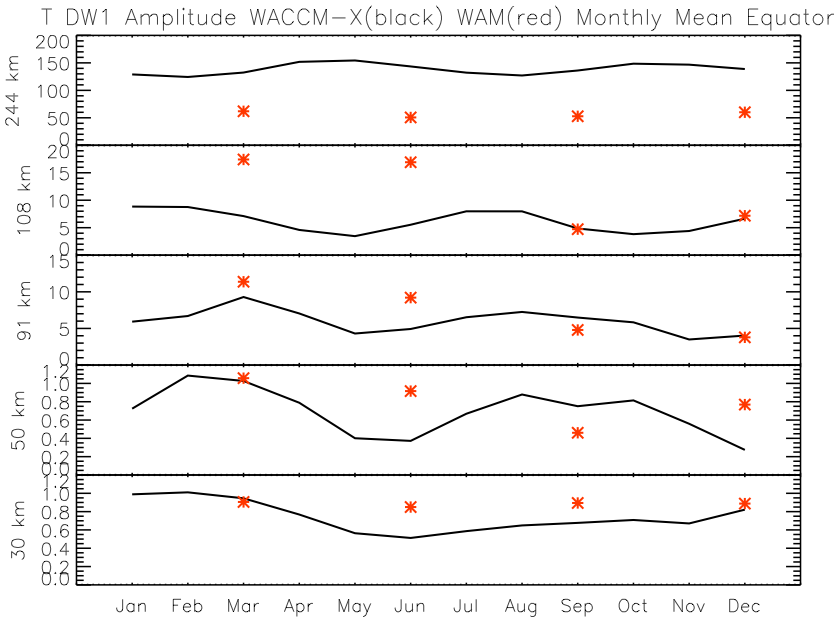 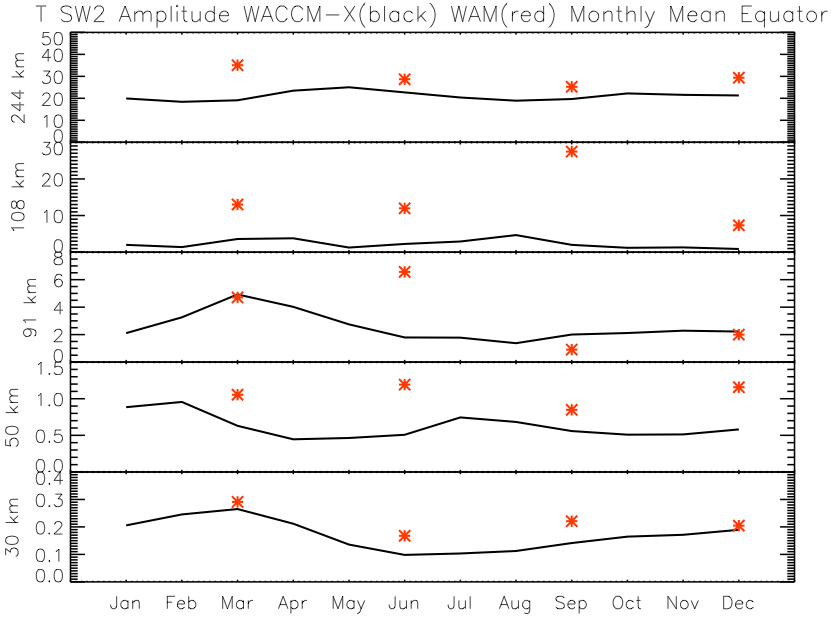 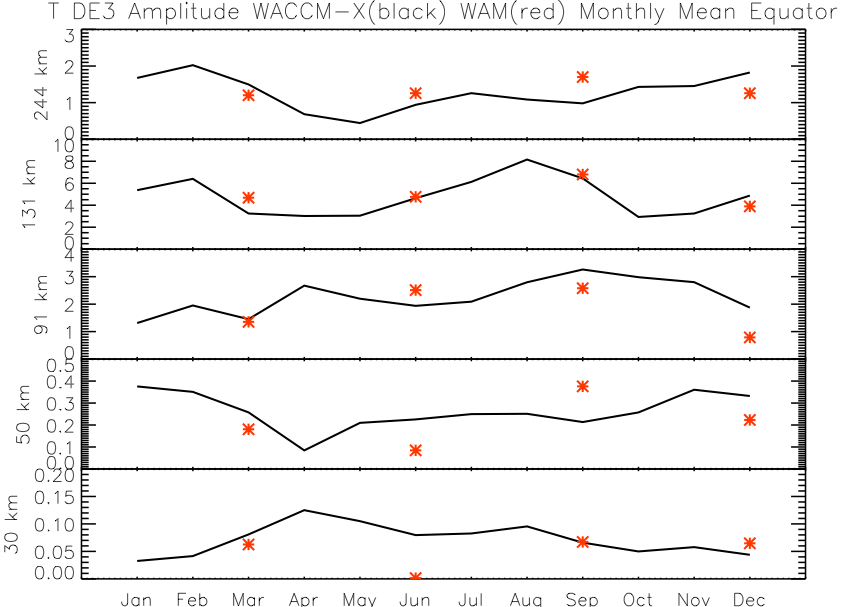 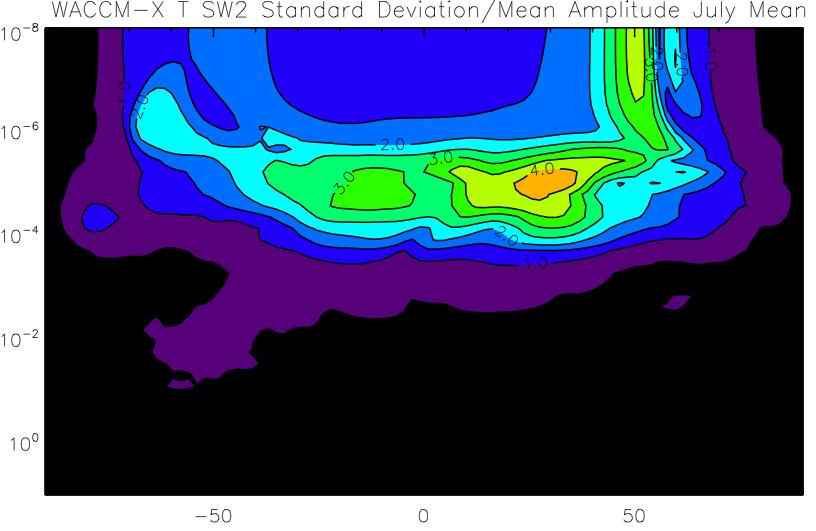 91 km
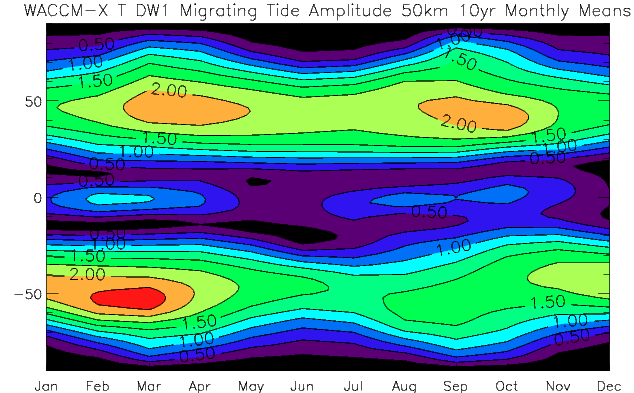 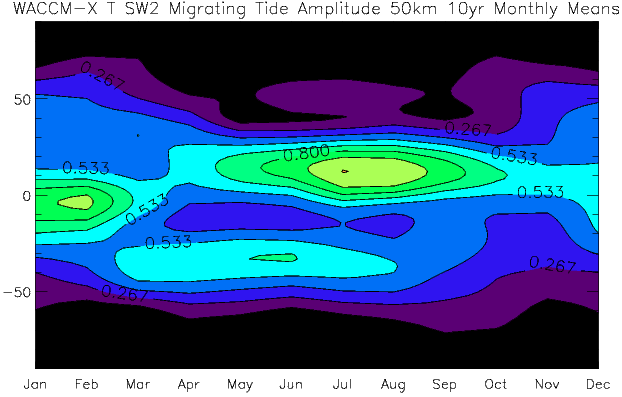 Tidal Amplitude
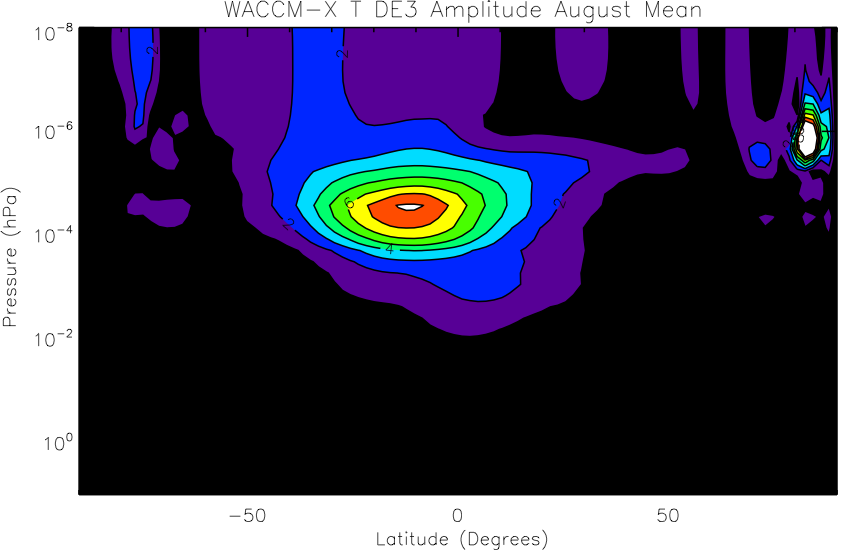 Month
50 km
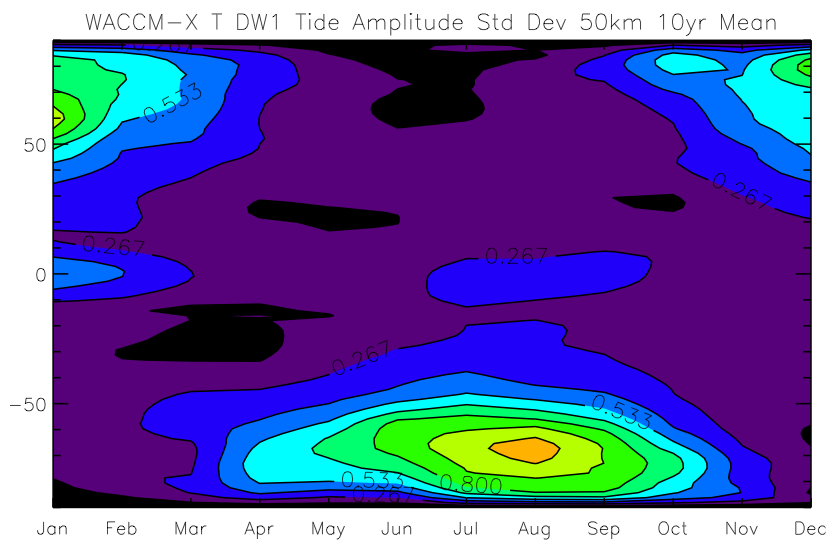 Summary:
 Seasonal variation of tides in WACCM-X has clear dependence on altitude
 Short-term tidal variability in the form of standard deviation is significant for all tidal modes
 WACCM-X March equinox DW1 and SW2 tidal amplitude low altitude peaks smaller and high altitude peaks larger and at different latitudes than WAM
 March equinox DE3 tidal amplitudes vertical and latitudinal structure very similar in WACCM-X and WAM
 DE3 tidal amplitudes have similar seasonal variation in WACCM-X and WAM but DW1 and SW2 have differences
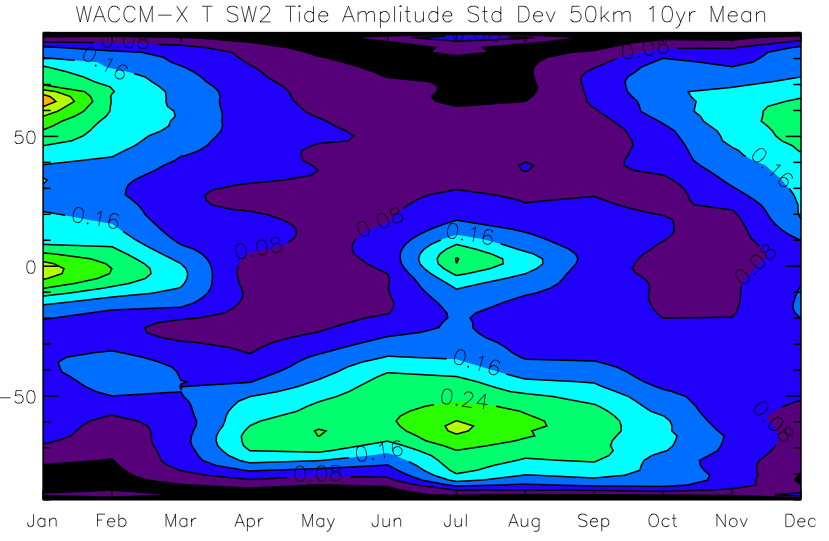 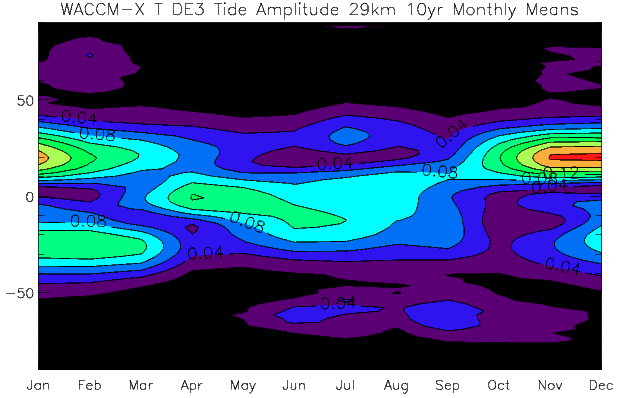 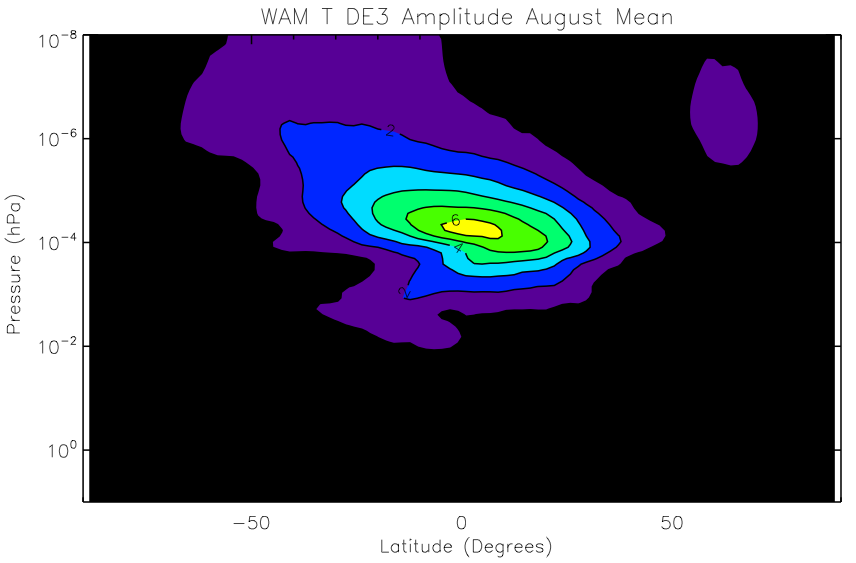 Month
Month
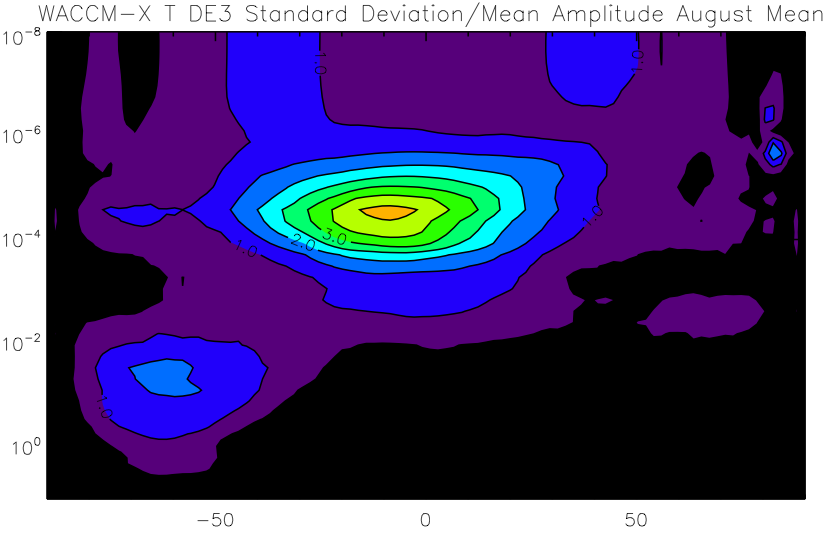 50 km
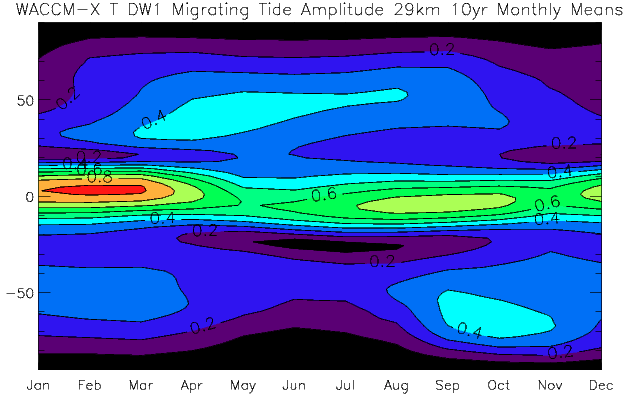 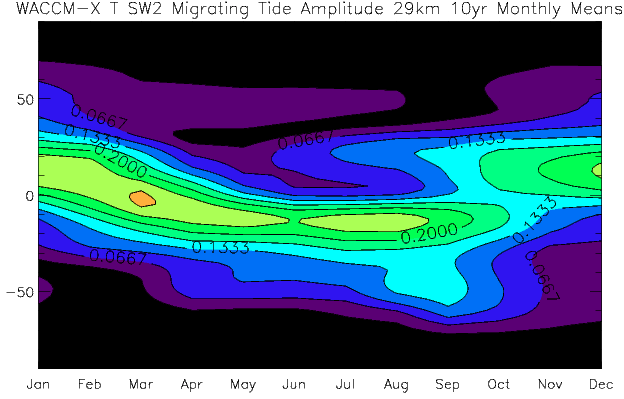 29 km
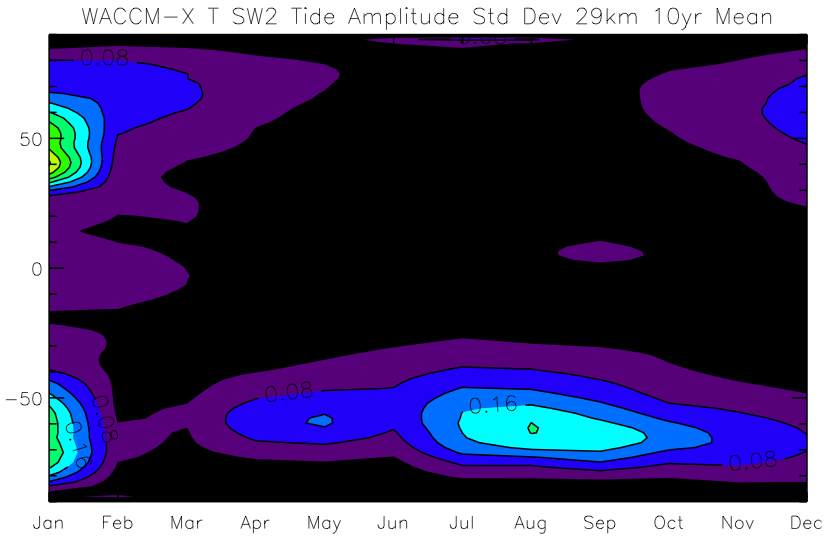 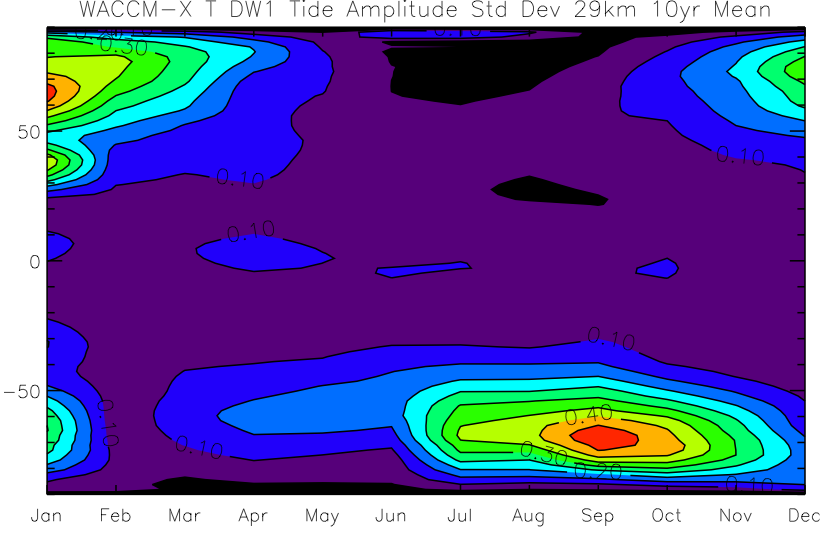 Semidiurnal Tide  Westward Wavenumber 1
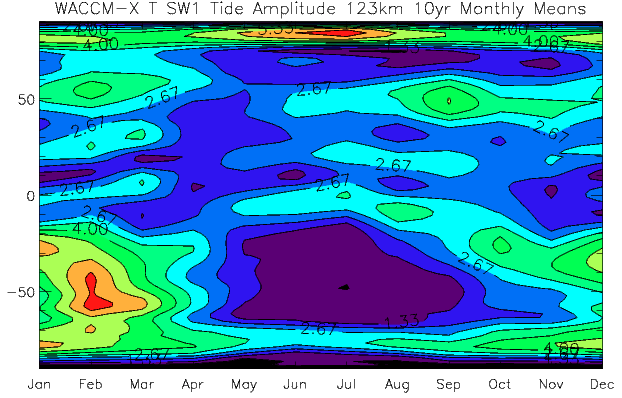 29 km
123 km
References:
Akmaev, R. A., et al. (2008), Tidal variability in the lower thermosphere: Comparison of Whole Atmosphere Model (WAM) simulations with observations from TIMED, Geophys. Res. Lett., 35, L03810, doi:10.1029/2007GL032584.
Liu, H.-L., et al. (2010), Thermosphere extension of the Whole Atmosphere Community Climate Model, J. Geophys. Res., 115, A12302, doi:10,1029/2010JA015586.